Unit 3 – Management of Operations
Outcome 2
HBM Operations
Revision Questions
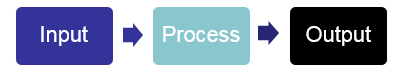 OPERATIONS
Apply knowledge and understanding of how the operations function contributes to the success of large organisations by: 

2.1 Describing the features and outlining the purposes of a stock management control system 

2.2 Explaining methods that can be used to ensure customers receive quality products/services 

2.3 Explaining the costs and benefits of production methods used by large organisations 

2.4 Describing how current technologies are used in the operations function
Key Questions – Stock Control
Describe two features of logistics management 

Draw and label a stock control management system

Discuss one advantage and one disadvantage of just in time (JIT) stock control
Essential Questions
Describe two features of an inventory (stock) control management system.

Explain two purposes of an inventory (stock) control management system.
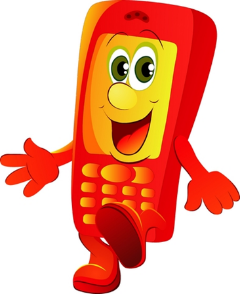 Key Questions - Production
Describe two purposes of a production budget

Identify 2 other budgets that impact on the production budget

Describe the meaning of the term specialisation
Essential Questions
Describe two production methods used by large organisations 

Explain one advantage and one disadvantage of the methods you described in essential question 1
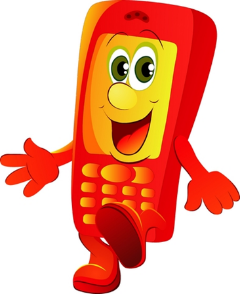 Essential Questions
Identify the three stages of production

Describe the difference between capital intensive and labour intensive production

Discuss one advantage and one disadvantage of labour intensive production
Key Questions - Quality
Suggest two reasons why organisations should ensure quality 

Describe three features of quality management 

Describe two advantages of using mystery shoppers as a method to ensure quality
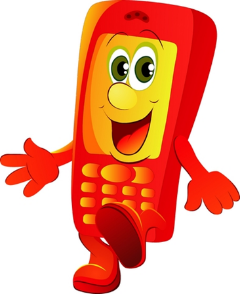 Essential Questions
Describe two methods to ensure quality 

Explain two benefits of each method describes in essential question 1
Key Questions – Ethics & The Environment
Discuss one advantages and one disadvantage of using Fairtrade certified suppliers.

Describe two ways technology  can enable businesses to be more environmentally friendly
Essential Questions
Essential Questions - Technology
Describe how two types of technology are used in the operations function
Essential Question - Distribution
Describe two methods of distribution a multi national organisation may use, discussing the costs and benefits. 

Describe three external factors that may affect methods of distribution.
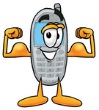